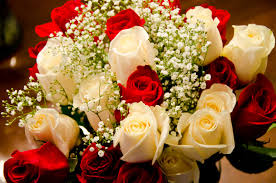 স্বাগতম
শিক্ষক পরিচিতি
সহকারী প্রধান শিক্ষক
কোটচাঁদপুর মাধ্যমিক বালিকা বিদ্যালয়
কোটচাঁদপুর, ঝিনাইদহ।
মোবাইল-০১৭৯৯০৬৬০৩৩
Email: smhkabir2@gmail.com
এস, এম হুমায়ুন কবির
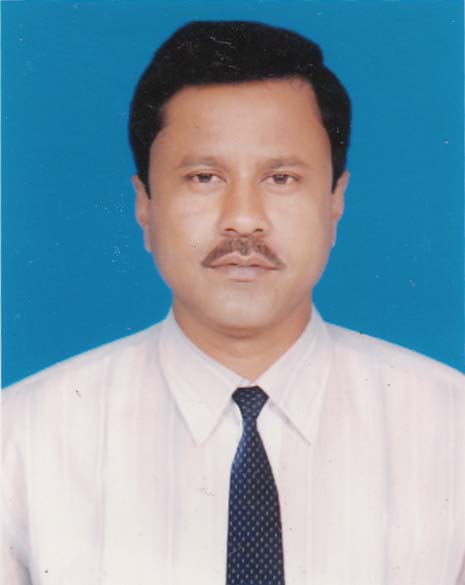 পাঠ পরিচিতি
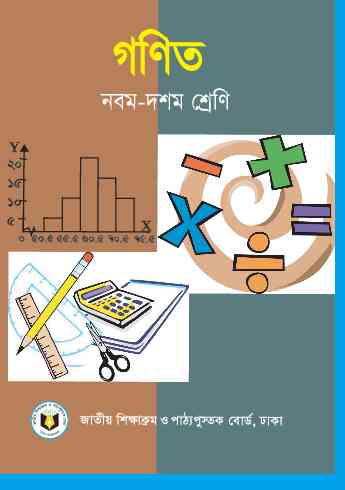 শ্রেণিঃ দশম
বিষয়ঃ গণিত 
অধ্যায়ঃ দশম 
শিক্ষার্থী সংখ্যাঃ
তারিখঃ
চিত্রগুলো লক্ষ্য কর
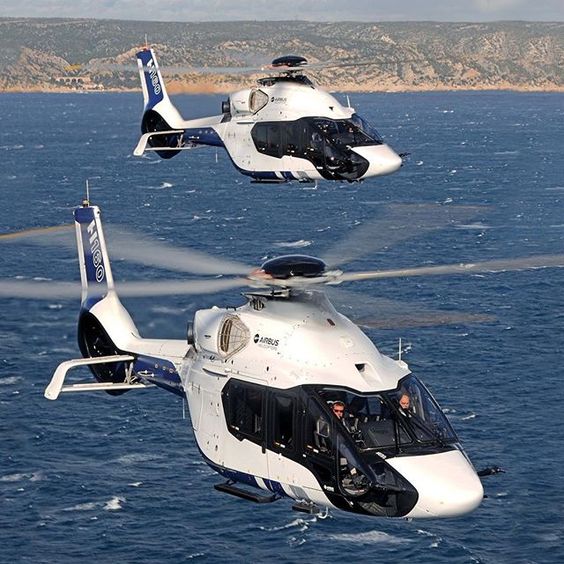 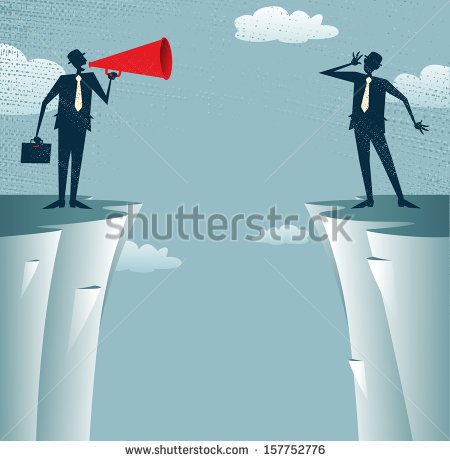 দূরত্ব
দূরত্ব
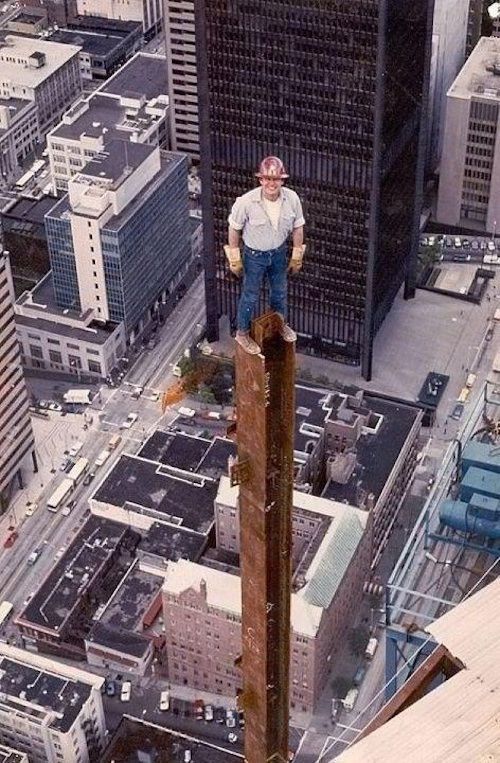 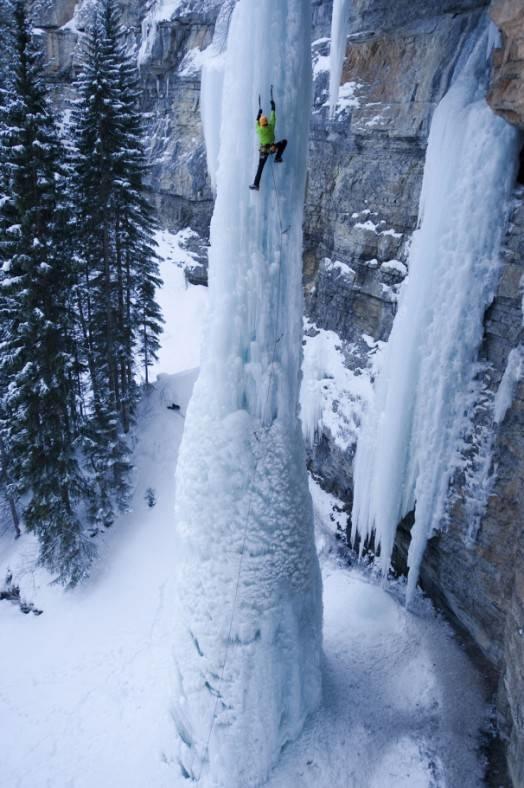 উচ্চতা
উচ্চতা
পাঠ শিরোনাম
দূরত্ব ও উচ্চতা
শিখনফল
এ পাঠ শেষে শিক্ষার্থীরা-
১। উন্নতি কোণ ও অবনতি কোণ কী তা বলতে পারবে ।
২। ত্রিকোণমিতির সাহায্যে উচ্চতা নির্ণয় করতে পারবে ।
৩। ত্রিকোণমিতির সাহায্যে উন্নতি কোণ ও অবনতি কোণ বিষয়ক সমস্যার                                	সমাধান করতে পারবে ।
চিত্রগুলো লক্ষ্য কর।
একক কাজ
উন্নতি কোণ এবং অবনতি কোণ কাকে বলে?
প্রশ্ন
এসো উত্তর মিলিয়ে নিই।
উন্নতি কোণঃ ভূ-তলের উপরের কোন বিন্দু  ভূমির সমান্তরাল রেখার 	সাথে যে কোণ উৎপন্ন করে তাকে উন্নতি কোণ বলে।
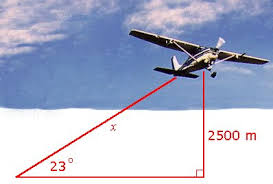 উন্নতি কোণ
অবনতি কোণঃ  ভূ-তলের সমান্তরাল রেখার নিচের কোন বিন্দু ভূ-রেখার সাথে যে কোণ উৎপন্ন করে তাকে অবনতি কোণ বলে।
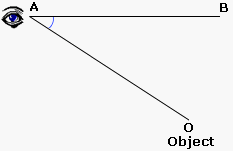 অবনতি কোণ
ছবিগুলো লক্ষ্য কর
মই
দেয়াল
জোড়ায় কাজ
সমস্যা
এবার সমাধান মিলিয়ে নিই।
সমাধানঃ
X
18 মিটার
Z
Y
নিচের ছবি লক্ষ্য কর
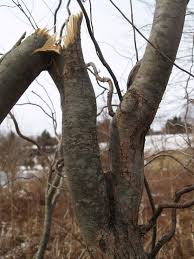 দলীয় কাজ
সমস্যা
এখন সমাধান মিলিয়ে নিই।
সমাধান
A
C
X মি.
D
B
12 মিটার
মূল্যায়ন
১। আজকের পাঠে আলোচিত কোণ দু’টির নাম কী কী? 
২।  উন্নতি কোণ কাকে বলে? 
৩। অবনতি কোণ কাকে বলে?
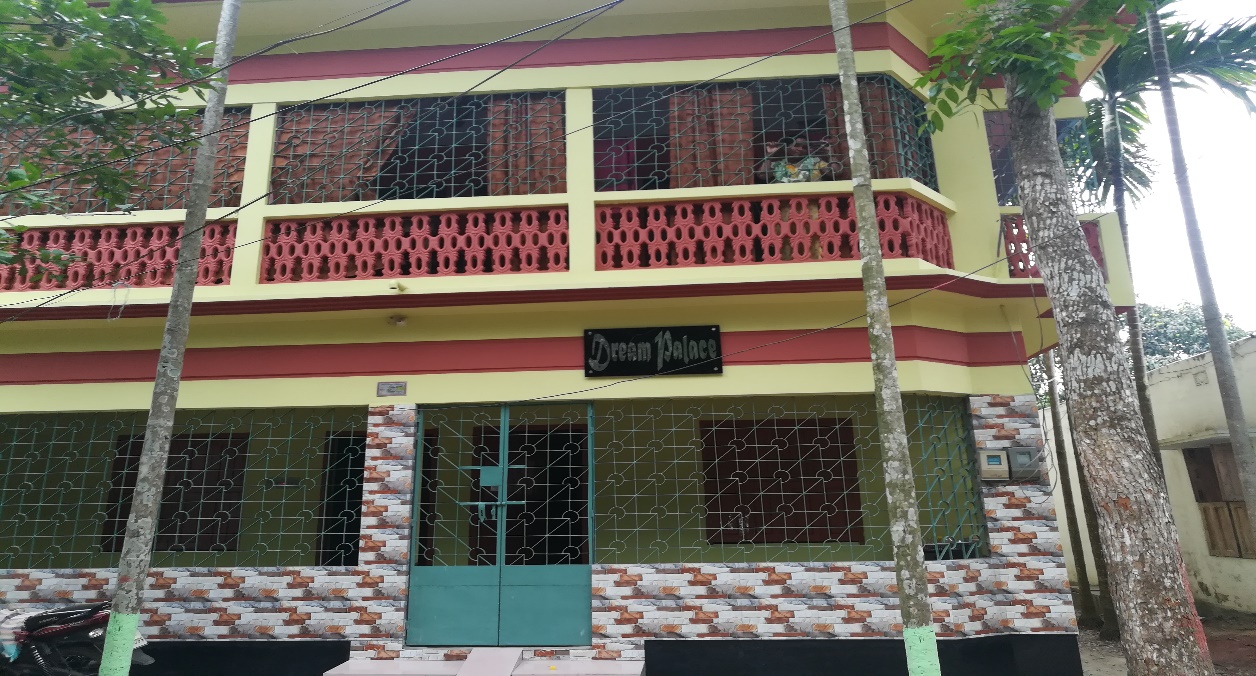 বাড়ির কাজ
সমস্যা
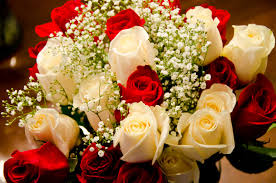 পাঠে সক্রিয় থাকার জন্য সকলকে আন্তরিক
ধন্যবাদ